Чеченский государственный университет
Агротехнологический институт
Кафедра плодоовощеводства и виноградарства
Портфолио магистранта
ФИО: Мустаев Мовсар Мусаевич
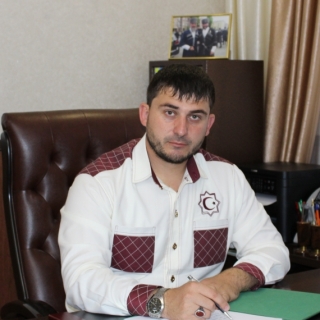 Форма обучения: заочная
Направление подготовки: 35.04.04. - Агрономия
Наименование магистерской программы: Интенсивное плодоводство
и виноградарство
О зачислении 24.09. 2016г. №337/06
Переводной
Переводной
Переводной
Переводной
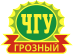 Приказы
Научный руководитель
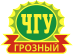 ТЕМА ДИССЕРТАЦИОННОГО ИССЛЕДОВАНИЯ
ТЕМА МАГИСТЕРСКОЙ ДИССЕРТАЦИИ :
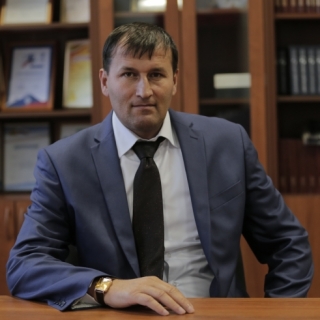 Магомадов А.С. - доктор с.-х. наук, профессор
Эффективность использования стимуляторов роста
ТЕМА ДИССЕРТАЦИОННОГО ИССЛЕДОВАНИЯ УТВЕРЖДЕНА УЧЕНЫМ
СОВЕТОМ ФГБОУ ВО «ЧЕЧЕНСКИЙ ГОСУДАРСТВЕННЫЙ УНИВЕРСИТЕТ» ПРОТОКОЛ № __ от «___»_____________ г.
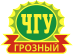 ПУБЛИКАЦИИ В НАУЧНЫХ ИЗДАНИЯХ, ВХОДЯЩИХ
В ПЕРЕЧЕНЬ ВАК, НАУЧНЫЕ СТАТЬИ
Основные положения и выводы диссертационного исследования нашли отражение
в научных публикациях автора, в том числе в изданиях, рекомендованных ВАК РФ:
* - Оформляются в соответствии с ГОСТ 7.1-2003
РЕЗУЛЬТАТЫ ПРОМЕЖУТОЧНОЙ АТТЕСТАЦИИ МАГИСТРАНТОВ
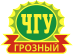 Оценки, полученные на экзаменах и зачетах
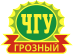 УЧАСТИЕ В НАУЧНО-ПРАКТИЧЕСКИХ КОНФЕРЕНЦИЯХ
Основные тезисы работы были представлены на
научно-практических конференциях:
* - Оформляются в соответствии с ГОСТ 7.1-2003
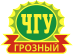 УЧАСТИЕ В НАУЧНО-ПРАКТИЧЕСКИХ КОНФЕРЕНЦИЯХ
* - Оформляются в соответствии с ГОСТ 7.1-2003
Необходимо написать тему статьи и сделать из нее гиперссылку
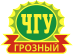 Статьи ВАК
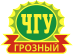 Необходимо написать тему статьи и сделать из нее гиперссылку
Статьи РИНЦ